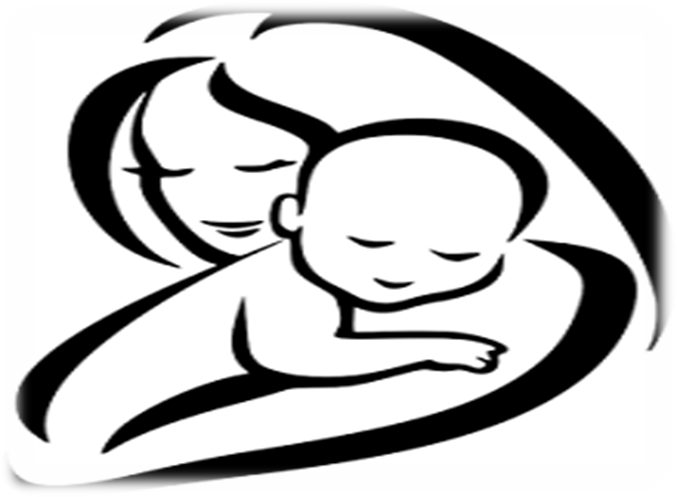 СЛУЖБА РАННЕЙ ПОМОЩИПоказатели уровня эмоционального и социального развития детей раннего возраста.
Педагог-психолог Достовалова Н.Н.
Ранний возраст – период становления функциональных систем, формирование высших корковых функций.
Важный этап с точки зрения эффективности психолого-педагогического воздействия.
Отклонения в моторном, психическом, речевом и эмоциональном развитии отрицательно влияют на дальнейшее развитие ребёнка, вызывая трудности в овладении чтением, письмом, и счетом.
Огромная значимость ранней диагностики психомоторного и речевого развития.
Развитие детей первого года жизни
Период с 1 до 3 месяцев
	В период 1–3 мес. активное формирование ответных эмоционально-положительных реакций на общение со взрослым. 
	Попытка вступить в контакт с ребенком 3 мес. проявляется «комплексом оживления».
Период с 3 до 6 месяцев
	При общении со взрослым ребенка еще выражен комплекс оживления: он громко смеется в ответ на эмоциональное общение с ним. 
	Появляется новая эмоциональная реакция – крик при уходе.
Период с 6 до 9 месяцев	
	Отличительная особенность поведения – постоянное сосредоточение на каком-либо виде деятельности. 
Продолжают формироваться реакции на новое лицо – в виде ориентировочной реакции, сменяющейся реакцией страха или радостного оживления. 
Учится реагировать на своё имя.
Сопротивляется при попытке отнять игрушку.
Период с 9 до 12 месяцев
	Характерен новый тип общения с ребенком – предметно-действенный, т. е. контакт устанавливается и поддерживается с помощью различных ярких предметов и игрушек, которыми ребенок активно манипулирует.
Знает своё имя.
Подражает действиям взрослого.
Действует рядом с другим ребенком, забирает игрушку.
Пытается самостоятельно разрешить трудности.
Радуется успеху, огорчается неудачам.
Владеет указательным жестом.
Мотает головой, выражая протест.
Развитие детей второго года жизни
Индивидуальные, эмоционально-деловые контакты взрослого с ребенком формируют у него личностные качества. 
1год 3мес. 
С интересом рассматривает свое изображение в зеркале.
Выражает любовь к кукле или зайчику.
Следует двум или трем простым требованиям
Получает удовольствие от игры в салки
1год 6мес
Постоянно проявляет инициативу при общении со взрослым
Получает удовольствие от игры в салки
По просьбе показывает взрослых и детей по именам
1год 6мес
Постоянно проявляет инициативу при общении со взрослым
Получает удовольствие от игры в салки
По просьбе показывает взрослых и детей по именам
	1год 9мес
Эмоционально контактирует со сверстниками
Следует двум или трем простым требованиям
Жалуется, испытывая дискомфорт
	2 года
Называет взрослых и ребят по именам
Может говорить о своих ощущениях
Развитие детей третьего года жизни
Формируется потребность в ситуационном общении. 
2 года 6 мес
Дети ориентируются на оценку взрослых их деятельности.
Говорит о себе «Я», знает свое полное имя.
По просьбе взрослых выполняет 4-5 действий подряд
3 года
Избегает простых источников опасности
Устно выражает желания
Делится с другими по просьбе
Пытается помочь чем-либо
Контроль за нервно-психическим развитием                                               (НПР)
Заключается в выявлении уровня НПР ребенка и его индивидуальных особенностей. 
	Ребенок развивается спонтанно по своей особой программе, которая может отражать типичную возрастную программу, может ее опережать или отставать от нее. 
	Цель контроля заключается не только в том, чтобы выявить индивидуальное направление развития ребенка, но и своевременно создать необходимые для этого условия. Во время контроля выявляется также эффективность медико-педагогических воздействий и условий воспитания 

Сводная таблица показателей развития (Тонкова-Ямпольская Р.В., Фрухт Э.Л., Голубева Л.Г., Печора К.Л., Пантюхова Г.В. «Развитие и воспитание детей в домах ребенка»)
Сводная таблица показателей НПР
Изучение социального и эмоционального развития детей старшего года на основании наблюдений и опроса взрослых.           Методика Стребелевой Е.А.
Представление о себе и окружающих людях.
Средства общения ребёнка.
Характеристика контактов ребенка со взрослым.
Особенности поведения и эмоционально-волевой сферы.
   Особенности характера ребенка.
Навыки в быту.
Диагностируя психическое развитие ребенка, необходимо прежде всего определить развитие ведущих линий, возраст развития ребенка (актуальный уровень развития).
Дальнейшая работа с детьми по психологическому сопровождению или ранней помощи строится с учетом зоны  ближайшего развития. Часто используемые материалы в работе:
 1. Игры и занятия с детьми раннего возраста с психофизическими нарушениями: Методическое пособие / Под ред. Е.А. Стребелевой, Г.А. Мишиной. — 2-е изд. —М.-. Издательство «Экзамен», 2006. — 160 с. (Серия «Ранняя помощь»)
2. Мамайчук И. И., Ильина М. Н. Помощь психолога ребенку с задержкой психического развития. Научно-практическое руководство. — СПб.: Речь, 2006. — 352 с.
Спасибо за внимание!
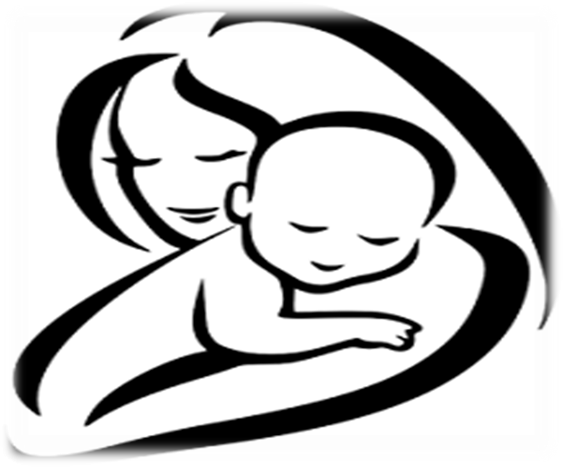